手

                       胡慕情
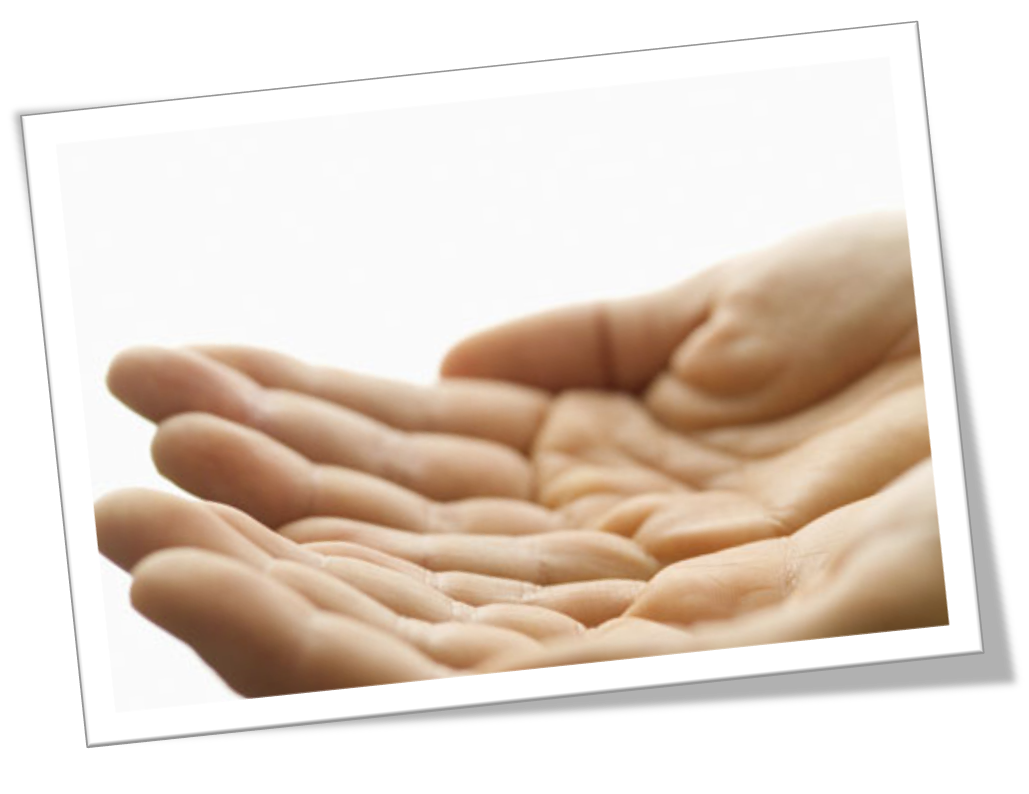 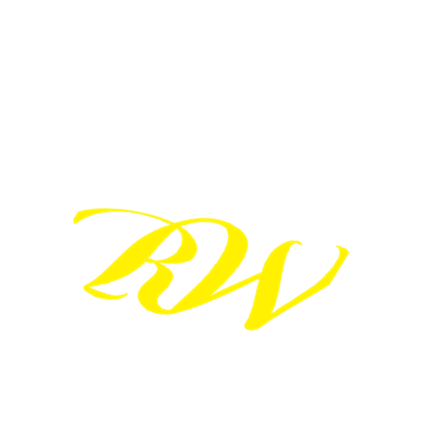 作者介紹
胡慕情  1983年
畢業於世新大學口語傳播學系
曾任台灣立報文字記者（2005-2010）
現任公共電視新聞節目「我們的島」文字記者。主跑環境與社會運動。
2009年曾獲得「第五屆全球華文部落格大獎」。
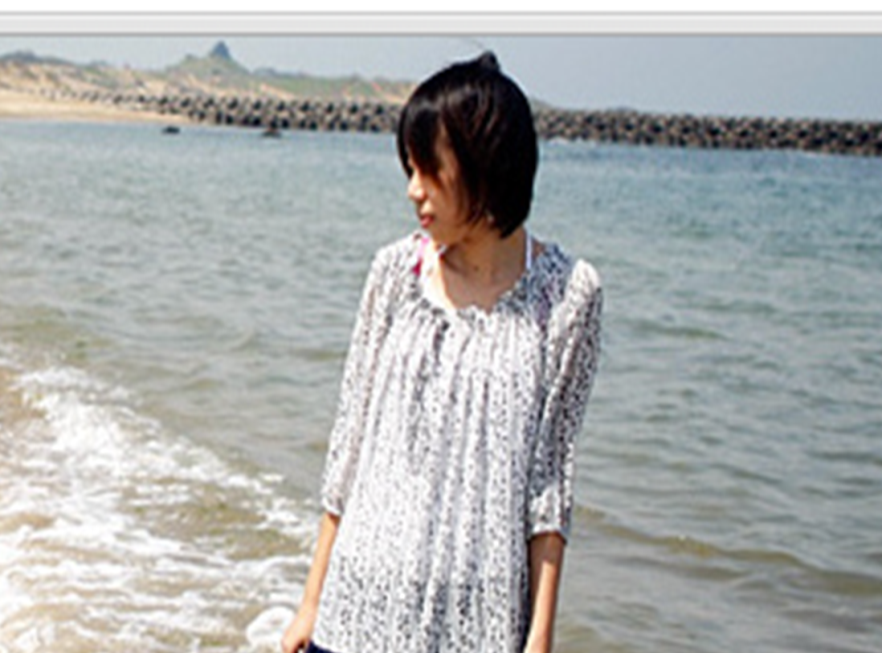 我們甚至失去了黃昏 作者部落格
http://gaea-choas.blogspot.tw/
影片分享
別再叫我外籍新娘→點選播放影片
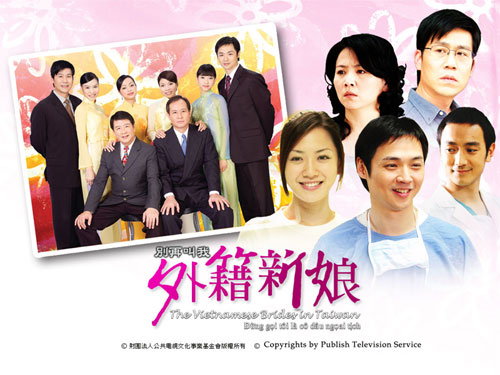 外配遭受歧視
媒體報導社會案件，突顯種族身分
雇主以國籍別拒絕她們擁有工作權，即使接受她們，也給予極低的薪資
自尊心與能力被否定，缺乏信心
資訊匱乏:欠缺母國文化媒體
承受婚姻買賣偏見與汙名
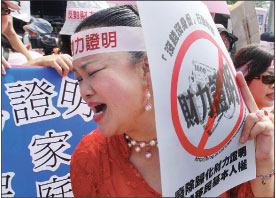 作者親身經驗-外配舅媽
那一刻，想起只大我三歲，卻已歷經結婚生子、婚姻危機、認知失諧，讀到中學卻為了「家」而放棄學習的舅媽

來自越南，比我稍矮，膚色是經常日曬的小麥色，手指長而纖細，掌心卻有交錯複雜的紋路，是過去在家鄉長期農作的痕跡。

和舅舅結婚七年餘，甫到台灣的恐慌已經退去，但她微笑的弧度總是淺淡，帶點迷離。
舅媽阿換的故事
舅舅因一場車禍失去右手，女友另嫁他人。
一手持家的外婆面對四十歲未娶的舅舅，身體開始變差，「男人總要成家立業!」母親總是這樣，無論孩子幾歲，在母親心中孩子永遠是孩子。
「外籍新娘，保證處女」童養媳的外婆開始打聽
外婆和阿姨飛到越南，比手畫腳地帶回來很乖的，阿換。
花了好大一筆仲介費，卻一句中文也不會。
舅媽阿換的手
她的手再也不必農作、餵食雞鴨、挑水搓衣
變成洗菜、洗米、擦地、洗衣、摺衣。
擁有課本、開始拿筆學中文，不久後她學會中文也學會閩南語
化妝檯開始出現護手霜和面膜。
兒子出生了，她的手開始學會泡牛奶、換尿布…
舅媽阿換的手
漸漸的她的手開始遠離家務，遠離孩子，在某天表弟依舊學不會怎麼使用馬桶時，「她的手學會掌摑──終於反擊，而有些什麼，碎裂了。」

為什麼有如此的轉變?

她和舅舅依舊住在家裡，而舅舅尚未離開酒精。於是夜半人靜開始聽見娃兒的哭聲接著是低沉凶狠的男性咒罵聲，還有清脆的，啪，的不知名聲響。
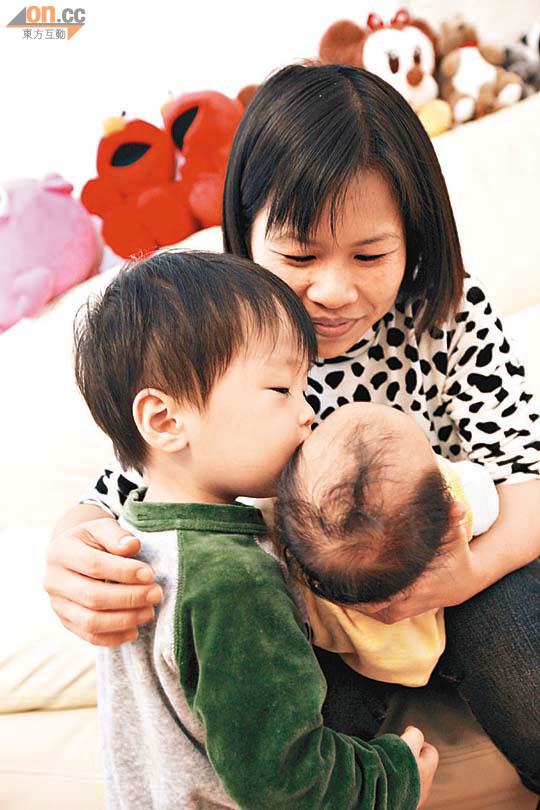 阿換的生活方式轉變
舅媽不上學了!
開始早出晚歸，並且週六整天加班，周日半天加班。但「錢」依舊如鬼魅窮追不捨。啪的聲響有時換成更結實的，碰，的聲音，持續不斷。
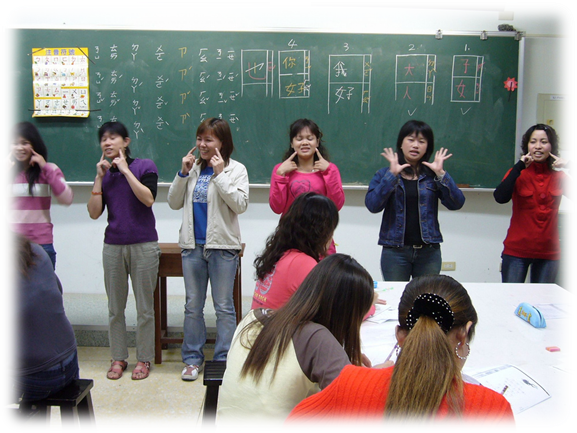 阿換的逃離
身體越來越差的外婆說:「她現在都不做家事並且打小孩。」她不再是很乖的阿換。

舅媽、護照、金飾一起蒸發。只留下已經會說「媽媽」的表弟，還有難得在夜晚清醒的舅舅。
舅舅的轉變
學會用左手安撫哭鬧孩子入睡
再也不握起拳頭並飛到越南帶回舅媽

舅舅買房還貸款，離開母親開始獨立生活
舅媽換了工作，總算有完整的週日
舅舅因一場生死存亡的大病而戒去了菸酒
舅媽阿換的手
作者和男友分手而傷心難過躲在牆角
舅媽握著我的手:「不要這樣，我知道這樣會生病!」

一雙經歷疼惜、傷痛、反擊的手，轉苦難為力量，而撫慰他人。